Design graphique etapplications multimédias
Chapitre 03: 
Le Web Design
1
Introduction
La création et la conception de sites ou web design est la conception de l'interface web : l’architecture interactionnelle, l’organisation des pages, l’arborescence et la navigation dans un site web. 
La conception d'un design web tient compte des contraintes spécifiques du support Internet, notamment en termes d’ergonomie, d’utilisabilité et d’accessibilité.
Le web design réclame donc des compétences variées : en programmation, en ergonomie et en interactivité, ainsi qu'une bonne connaissance des contraintes techniques liées à ce domaine : diversité des terminaux web et de leurs affichages, accessibilité, spécificités des différents langages et processus, portabilité.
Le webdesign d'un site se présente en premier temps sous forme de maquette fonctionnelle avec des spécifications techniques : ergonomie, charte graphique, identité visuelle, marketing, interactivité.
2
Charte graphique
Charte graphique - Web Design
Recherche d'identité visuelle : définition de l'univers graphique ( couleurs, typos, logos... )
Réalisation d'une ou plusieurs maquettes graphiques personnalisées élaborées à partir des éléments du cahier des charges et validation.
3
Exemple : charte graphique
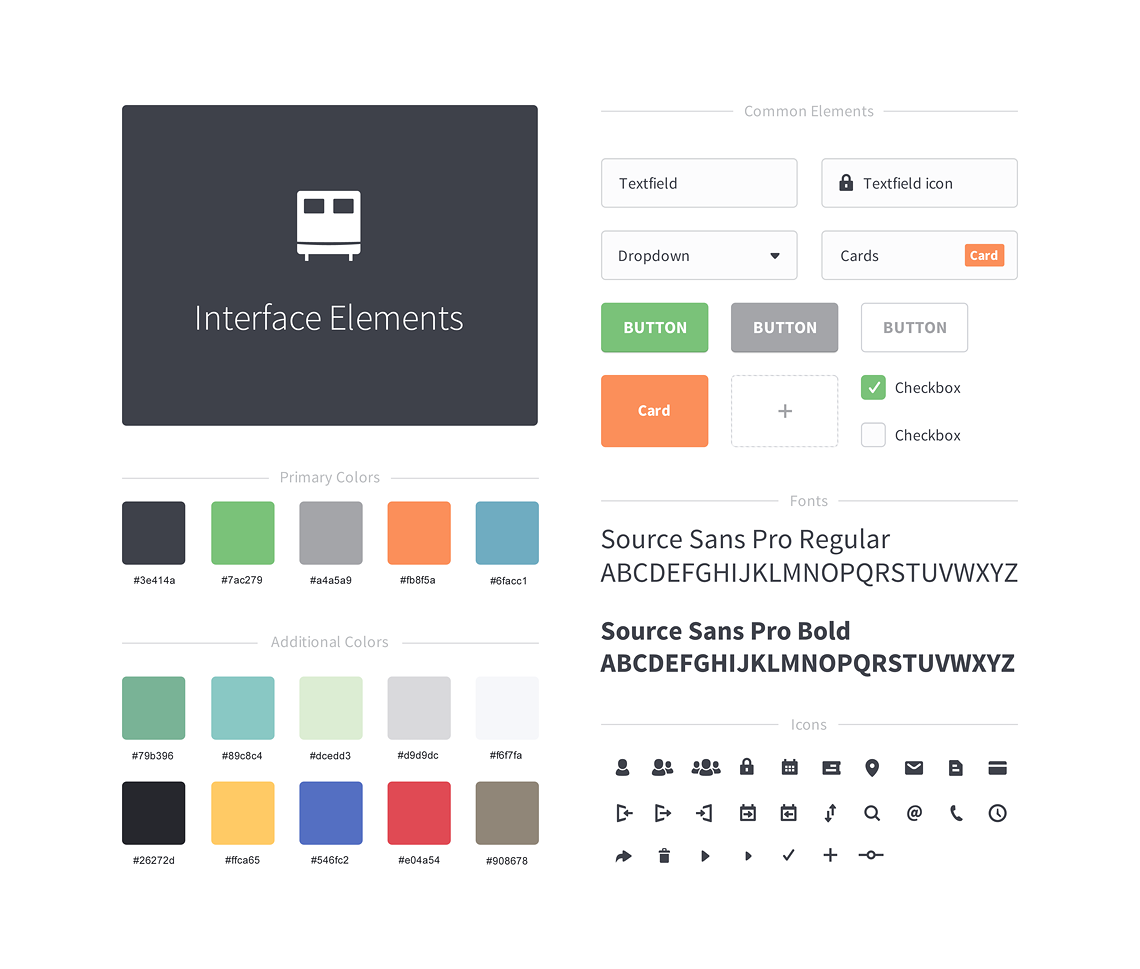 4
Grandes etapes
1- Structure et theme du site
Taille (le site sera-t-il extensible ou fixe ?)
Organisation (structure des pages)
Thème
 charte graphique (Couleurs, polices,….)
Illustrations
5
Etapes
2- Création de la maquette sous Photoshop et conception des éléments graphiques de l’interface
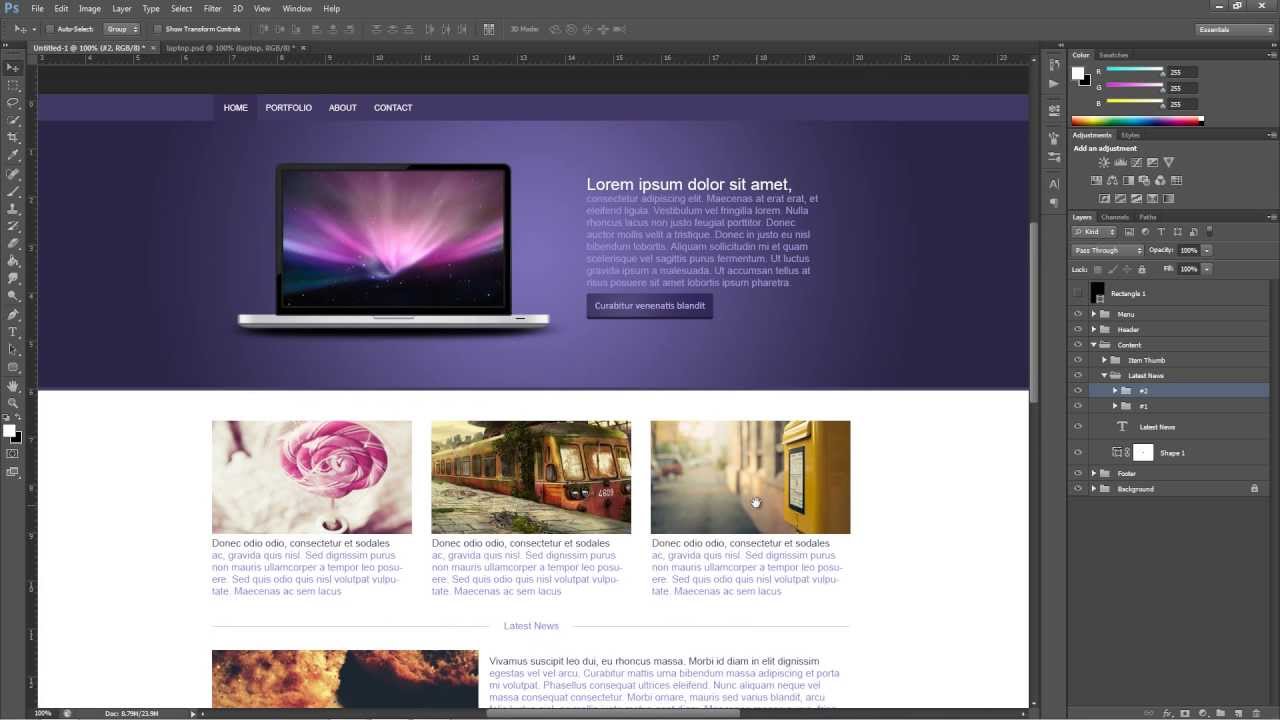 6
Etapes
Design des éléments graphique de l’interface
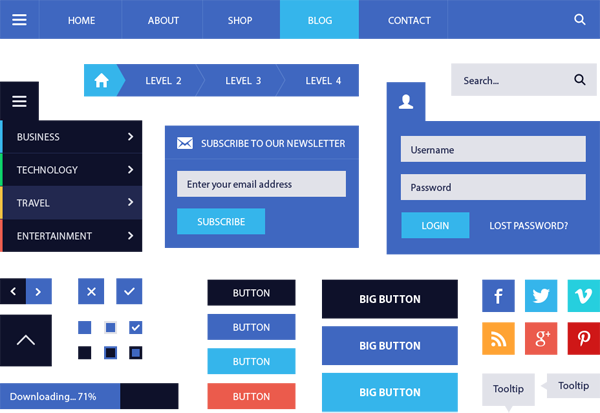 7
Etapes
3-Codage  et réalisation de la maquette Photoshop en HTML/CSS/Javascript
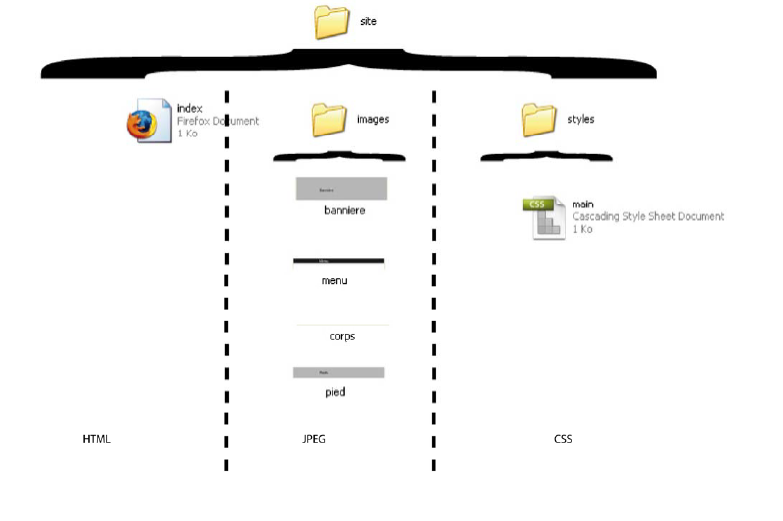 8
Responsive Web Design
Eléments essentiels  à tenir en compte en conception du site :
 La multitude des systèmes d’affichage : iOS, MacOS, Android, Windows, Lunix……
La taille des terminaux d’affichage: PCs, Mac, Tablets , Smartphones…..
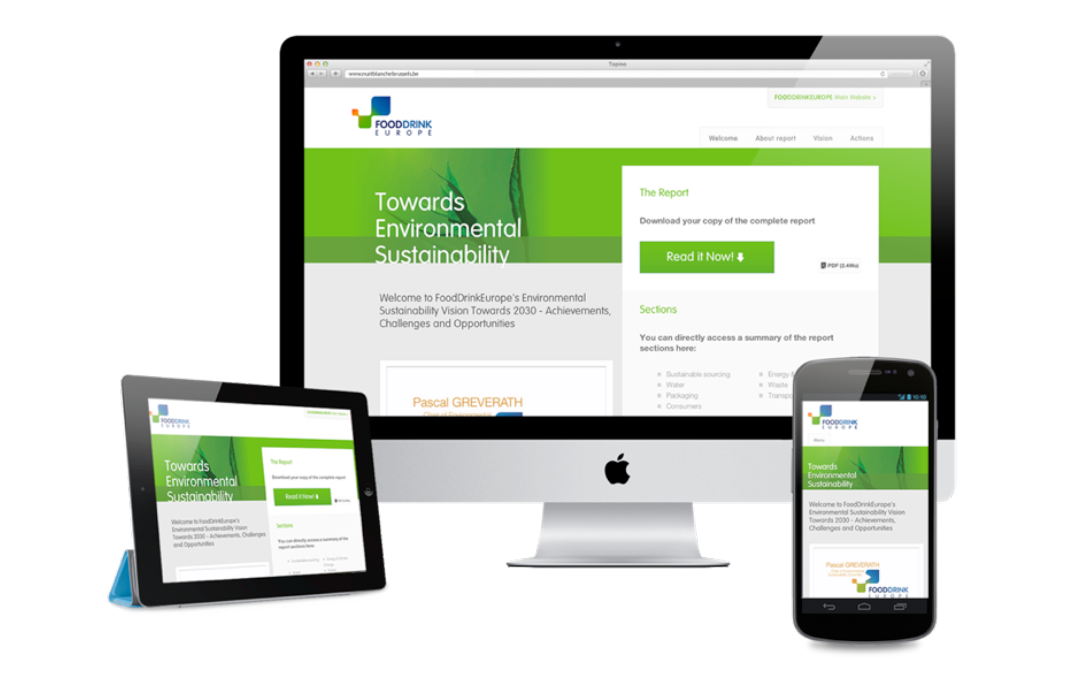 9
Exemple de Design d’une interface Web
Voir les vidéos accompagnés…..
10
Fin cours
11